A scheduled report from an Alma Analytics report for Alma and non-Alma users
Explanation and Live Demonstration
Yoel Kortick
Senior Librarian
Introduction
Creating an analytics object
Subscribing to and receiving the scheduled report
Introduction
Introduction
There may be cases where the library has created a useful report, chart or graph in Alma analytics and certain librarians, or other staff of the institution which are not registered Alma users, will want to receive it as an email attachment on a regular basis
This may be done by creating a scheduled report
After the scheduled report is created
Each librarian can choose to subscribe to the report depending on his or her roles.
The analytics administrator can define that the report will be sent to any email – even for people not registered as Alma users
Introduction
4
Introduction
In this presentation we will show and example using the following report:
Name: “Count of Loans and Renewals in current year” 
Directory location:  “ Demo Alma University/Reports/Objects - DV and analytics/Analytics/Reports Objects”
Introduction
5
Introduction
This is the report which we want to send as a scheduled report:
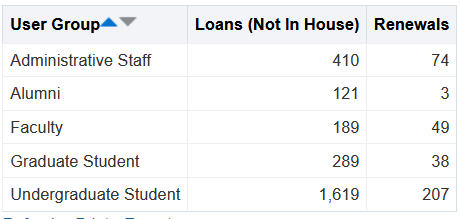 Introduction
6
Creating an analytics object
Creating an analytics object
Select “Analytics > My Analytics > Analytics Objects List”
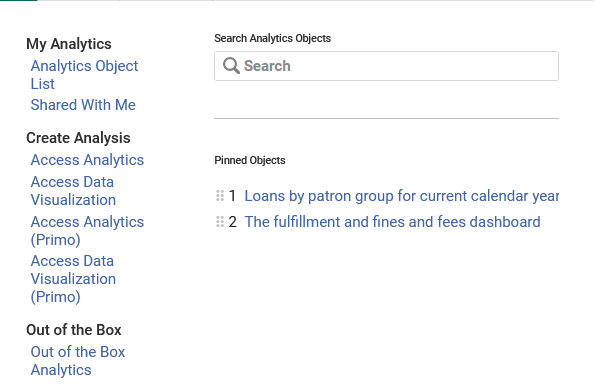 Creating an analytics object
8
Creating an analytics object
Then we will choose (on the top right) “Actions > Add New Analytics Object”
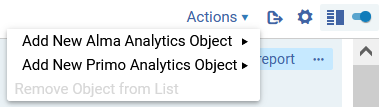 Creating an analytics object
9
Creating an analytics object
Choose the folder and report.  Optionally update the display name.
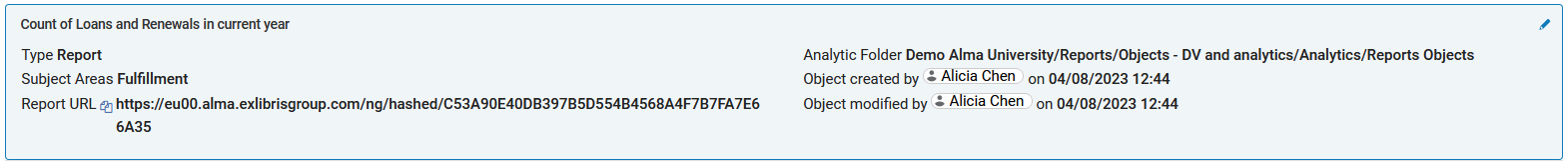 Folder and name of the report we saw a few moments ago
Creating an analytics object
10
Creating an analytics object
In the “Schedule” section:
Toggle the ‘Schedule Report’ to be active 
Select the desired Recurrence Pattern 
Select whether it should be sent as a link or attachment or via FTP
Select desired format
Creating an analytics object
11
Creating an analytics object
In the “Schedule” section:
Select the desired Recurrence Pattern
Toggle the ‘Schedule Report’ to be active
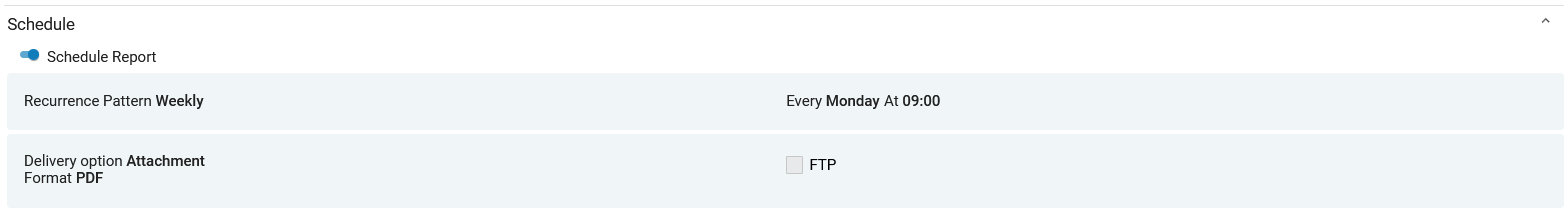 Select whether it should be sent as a link or attachment or via FTP
Select desired format
Creating an analytics object
12
Creating an analytics object
If you would like to add non-Alma users to receive the scheduled report: 
Click “Manage Subscription” in the “schedule” section.
Click “Add Row”
Add the email of the non-Alma user in the “Preferred Email” field
Creating an analytics object
13
Creating an analytics object
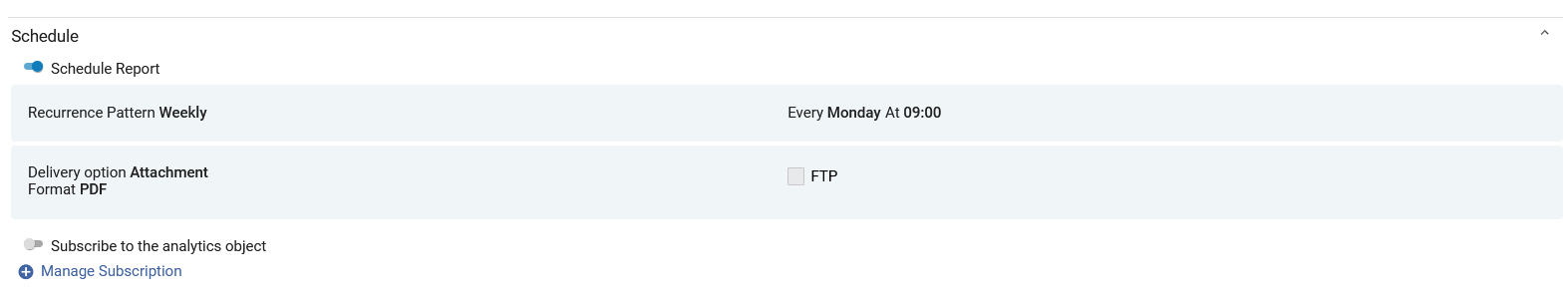 Creating an analytics object
14
Creating an analytics object
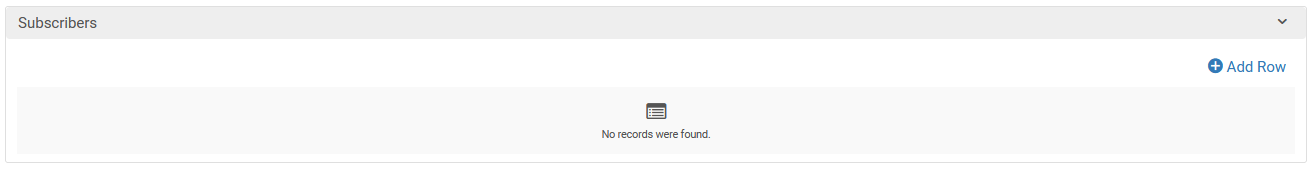 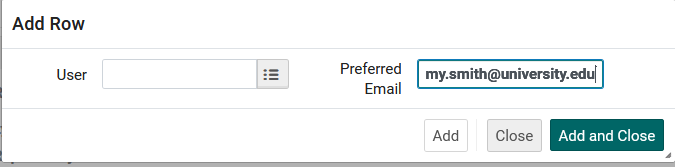 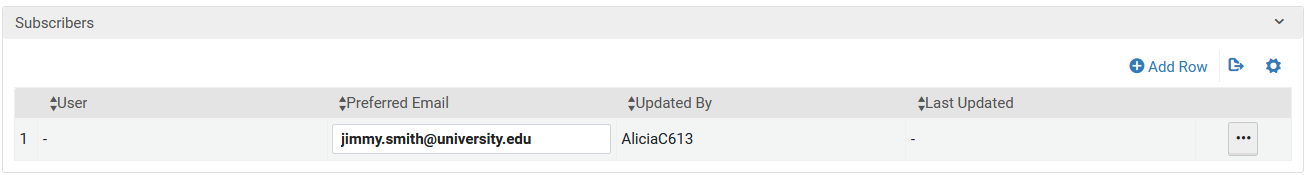 Creating an analytics object
15
Creating an analytics object
Add the roles of the users who will be able to “subscribe” to this scheduled report.
In our case, because the report deals with fulfillment, it would be relevant to add fulfillment roles (and not for example physical electronic inventory roles)
In the “Share” section, “Roles” subsection, click “Add Roles”
Add the desired roles
Creating an analytics object
16
Creating an analytics object
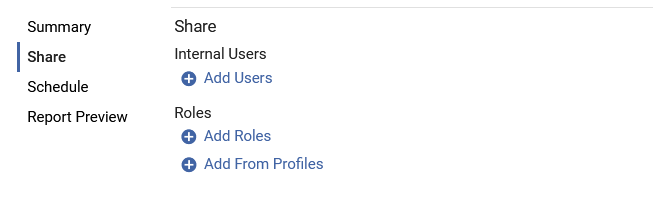 Creating an analytics object
17
Creating an analytics object
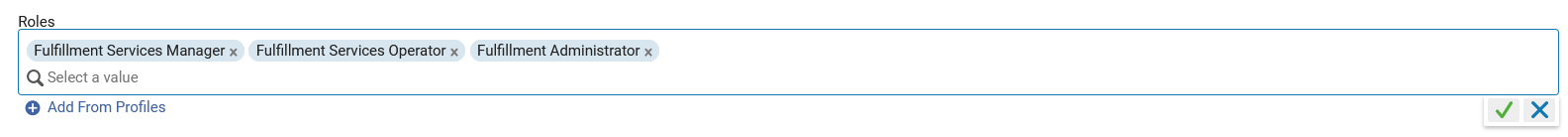 Creating an analytics object
18
Subscribing to and receiving the scheduled report
Subscribing to and receiving the scheduled report
Alma users with at least one of the relevant roles defined in the scheduled report can subscribed to the scheduled report.
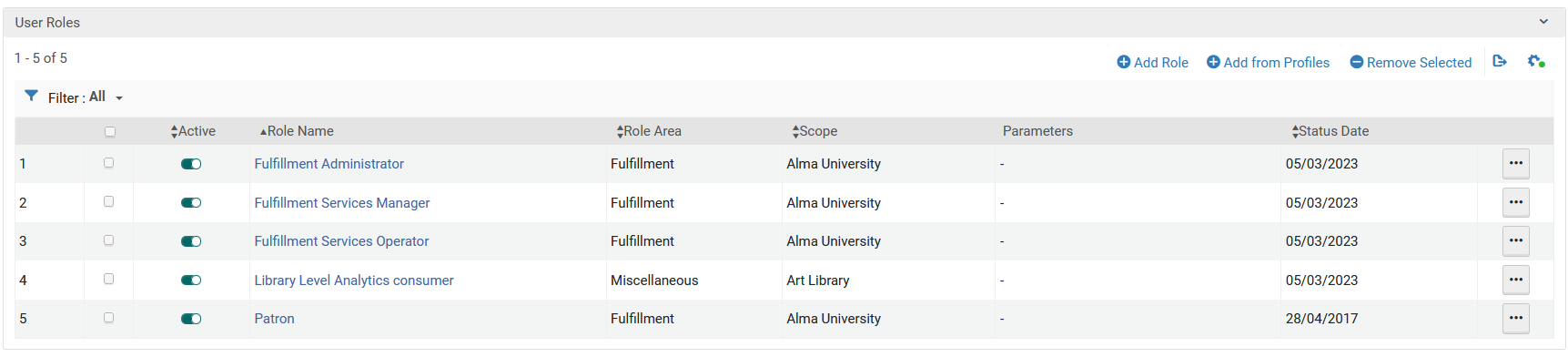 User ‘Aaron Hacohen’ has at least one of the relevant roles.
Subscribing to and receiving the scheduled report
20
Subscribing to and receiving the scheduled report
User ‘Aaron Hacohen’ logs in and does “Analytics > My Analytics > Shared With Me”
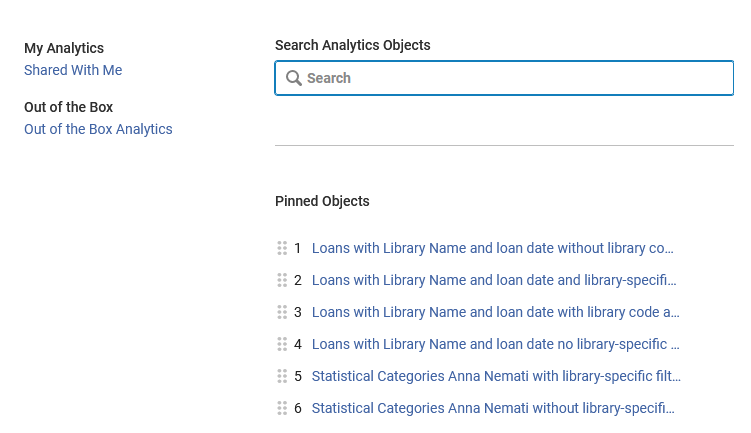 Subscribing to and receiving the scheduled report
21
Subscribing to and receiving the scheduled report
The “Shared With Me” shows all analytics objects which have at least one role which the logged in user has.
The logged in user can then click on the object to open it
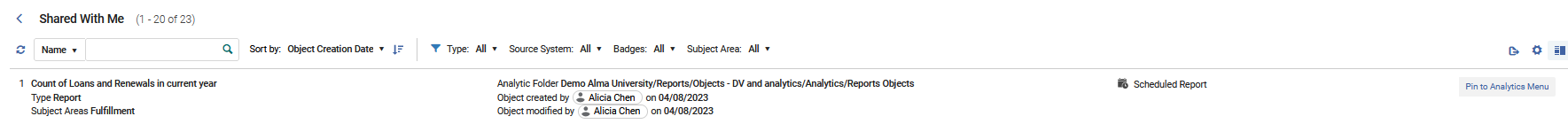 Subscribing to and receiving the scheduled report
22
Subscribing to and receiving the scheduled report
Then the logged in user will subscribe to the report
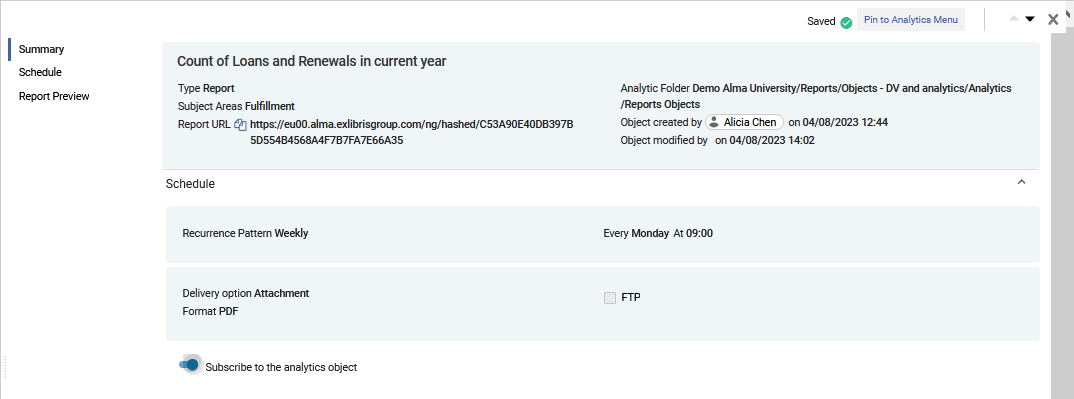 Subscribing to and receiving the scheduled report
23
Subscribing to and receiving the scheduled report
There is a clear indication to the user that he or she is subscribed.
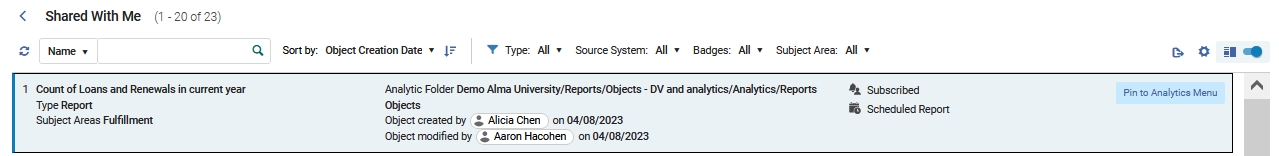 Subscribing to and receiving the scheduled report
24
Subscribing to and receiving the scheduled report
The scheduled job which sends the scheduled reports runs and completes.
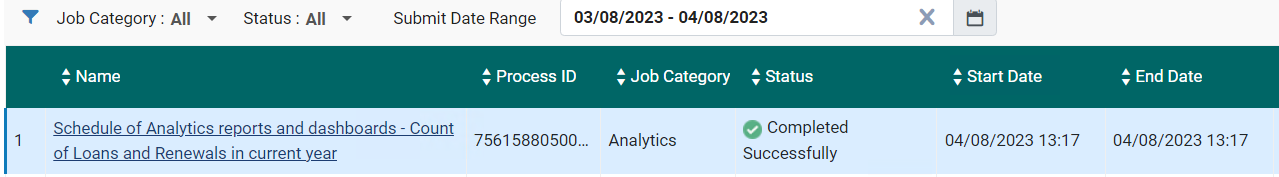 Subscribing to and receiving the scheduled report
25
Subscribing to and receiving the scheduled report
The user gets the email with the attachment.
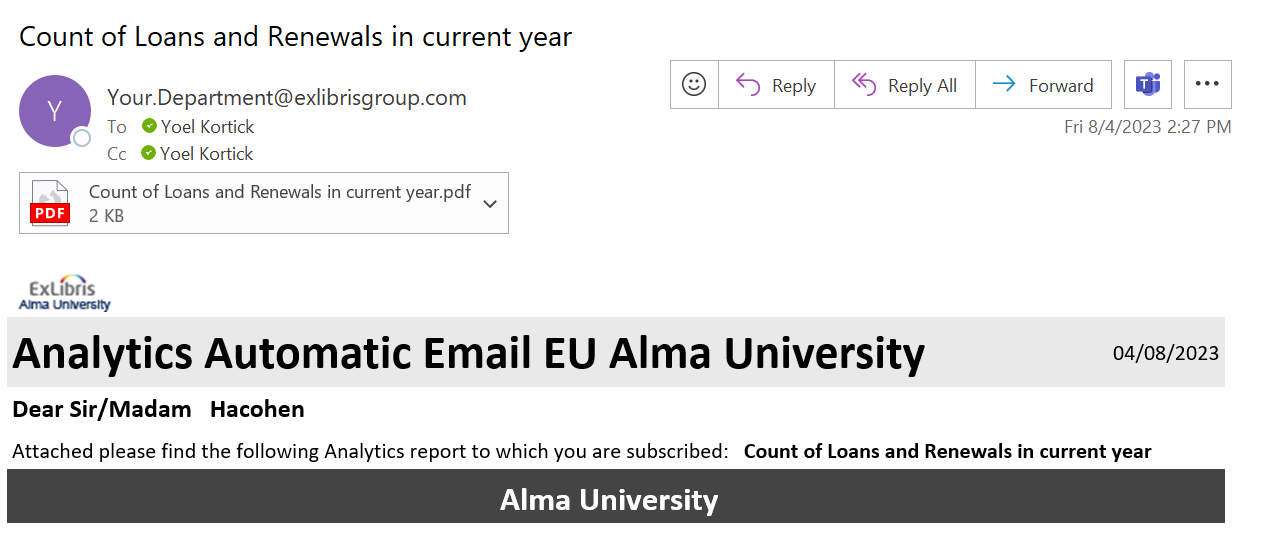 Subscribing to and receiving the scheduled report
26
Yoel Kortick
Yoel.Kortick@clarivate.com